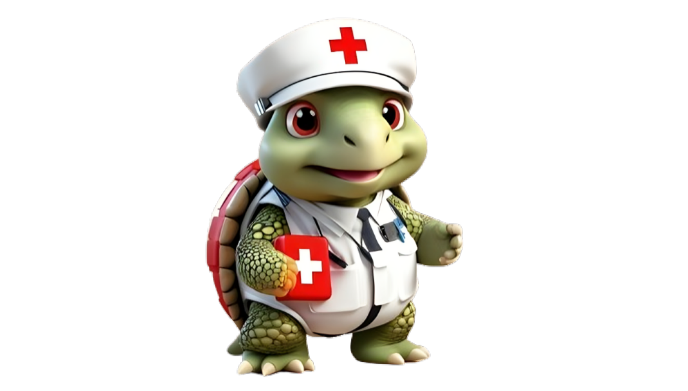 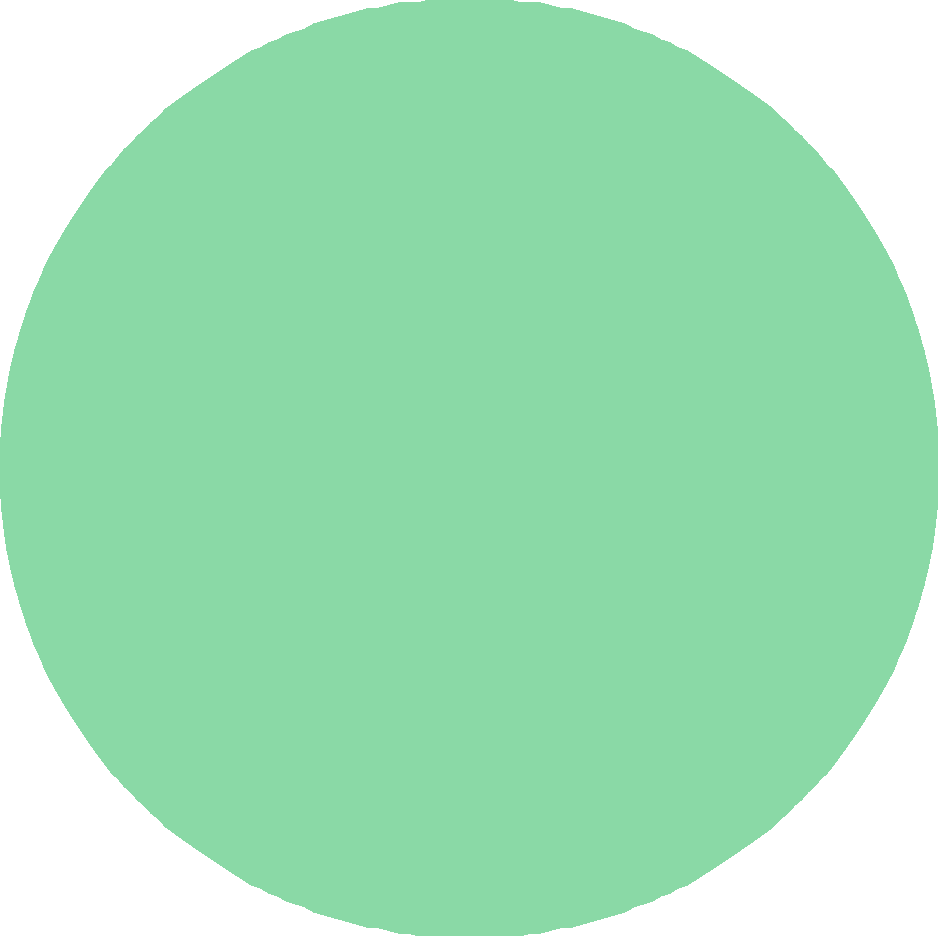 Environmental Emergencies
DEFINITION, IDENTIFICATION, CAUSES, SYMPTOMS, AND TREATMENT GUIDE
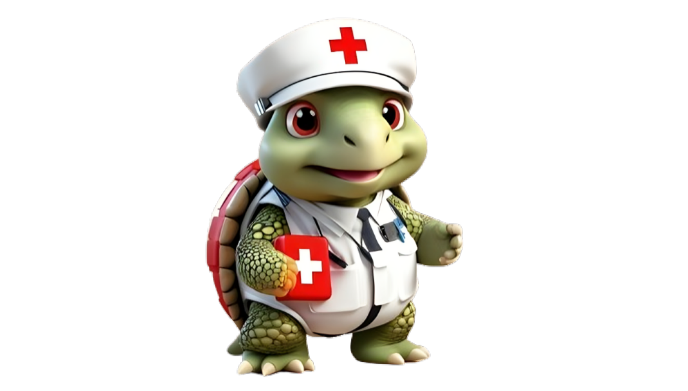 g. Air Pollution
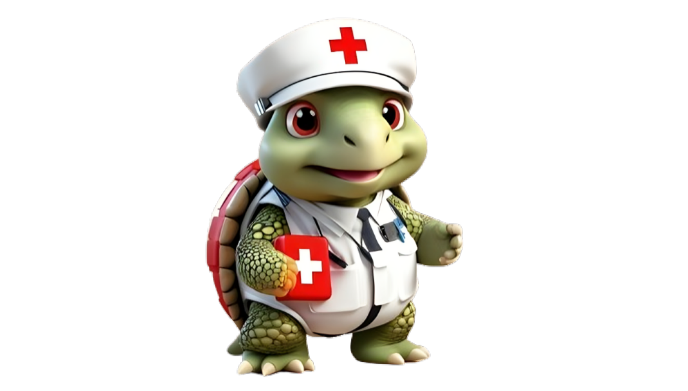 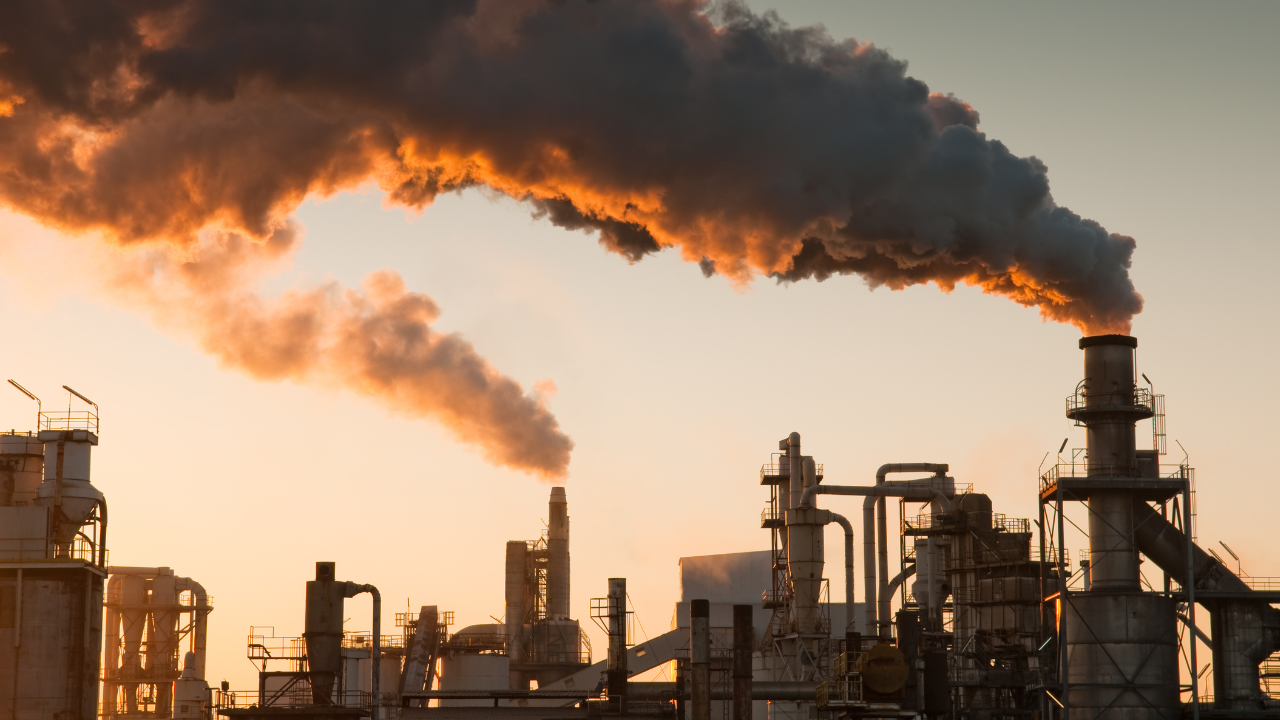 What is Air Pollution ?
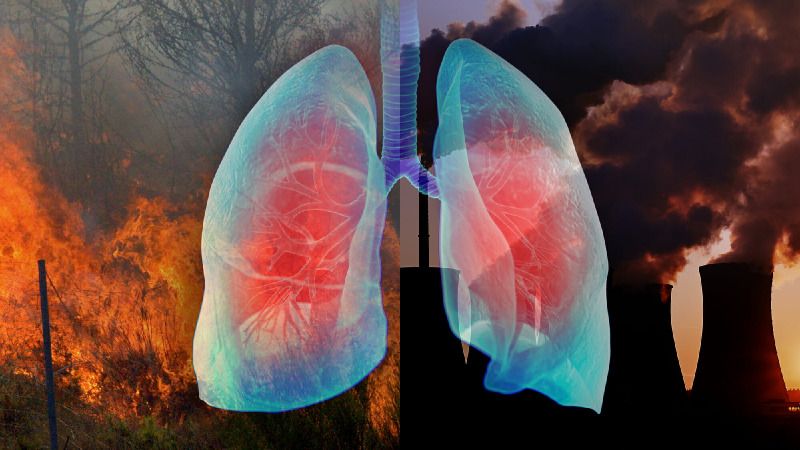 Air pollution refers to the presence of harmful substances in the Earth's atmosphere that can cause adverse effects on living organisms, ecosystems, and the climate. These pollutants can originate from natural sources or human activities, leading to the deterioration of air quality.
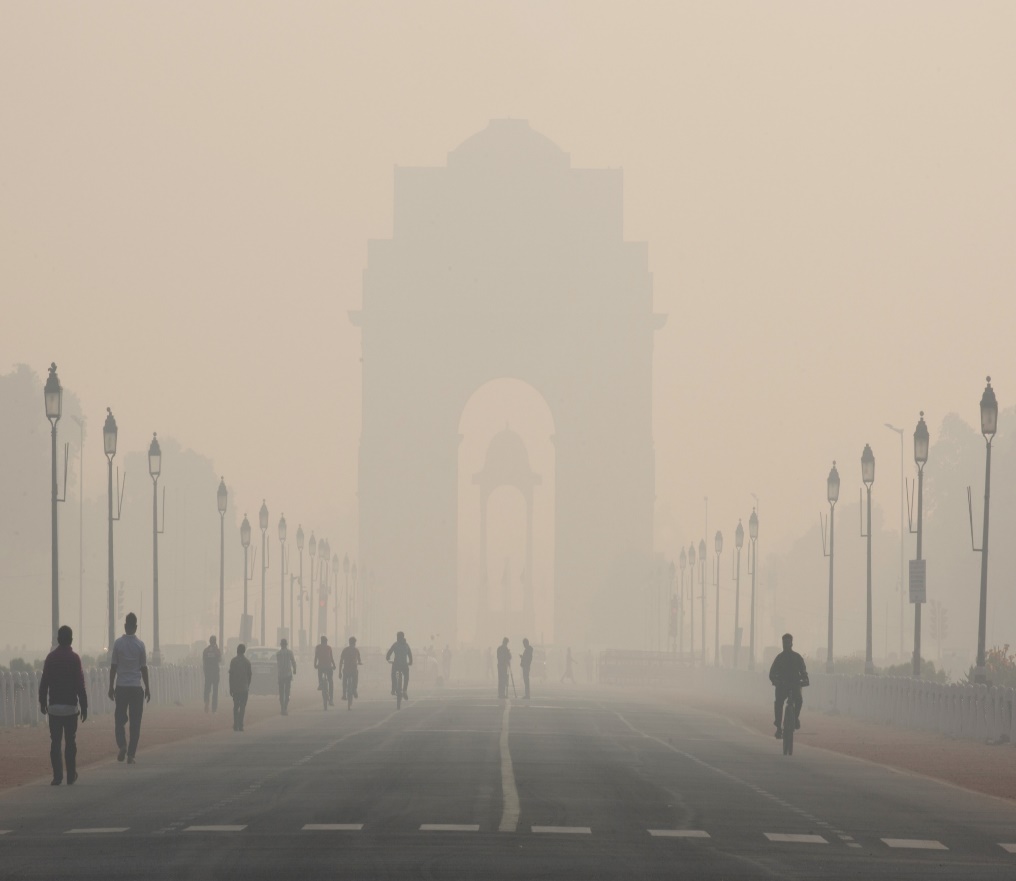 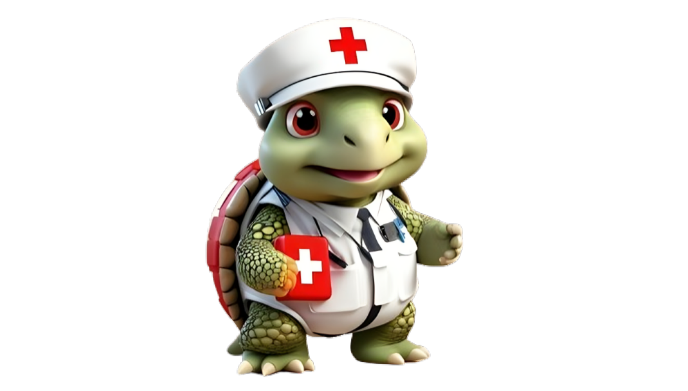 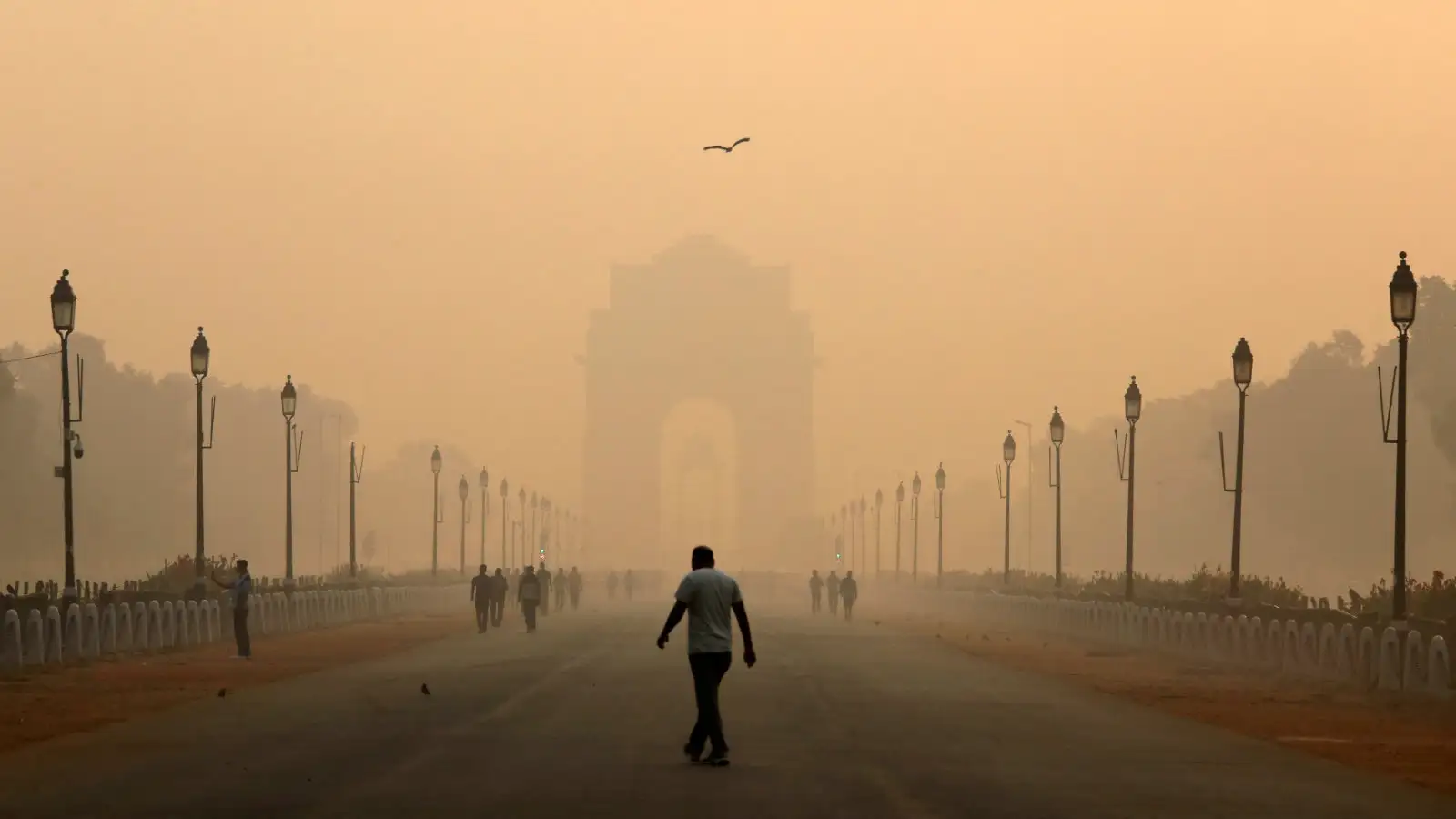 Identification of Air Pollution
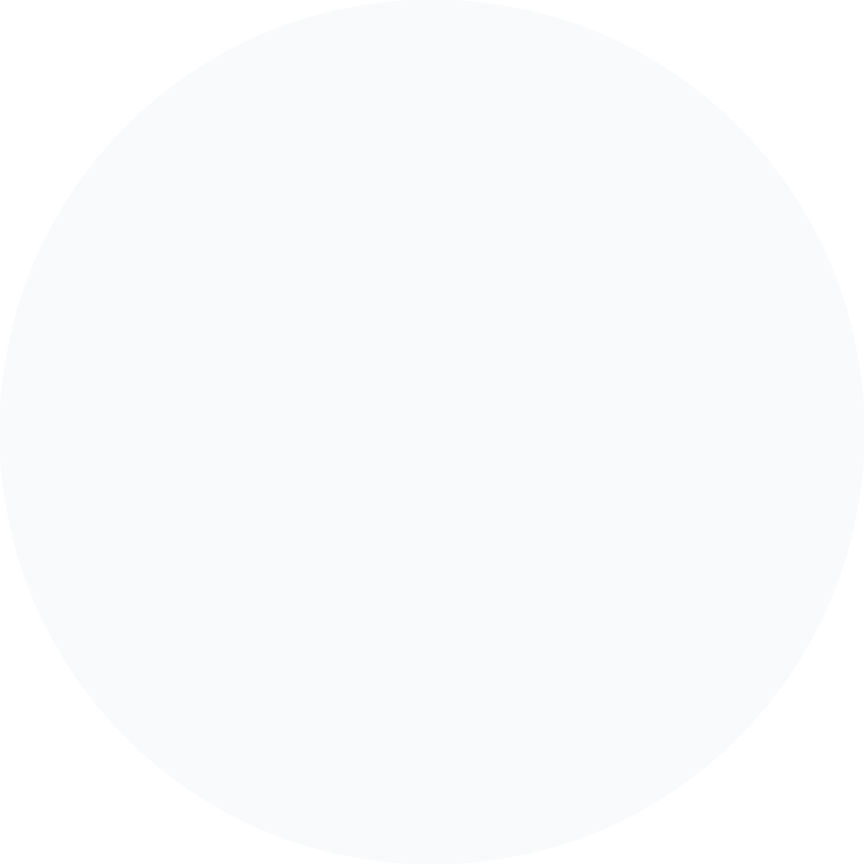 Air Quality Index (AQI)
A numerical scale that quantifies the concentration of key pollutants in the air.
Common pollutants measured include particulate matter, ground-level ozone, sulfur dioxide, nitrogen dioxide, carbon monoxide and lead.
Visible Indicators

Hazy or smoggy conditions.
Discoloration of buildings or vegetation.
Unpleasant odors.
Health Symptoms

Increased respiratory issues.
Irritation of eyes, nose, and throat.
Exacerbation of pre-existing health conditions.
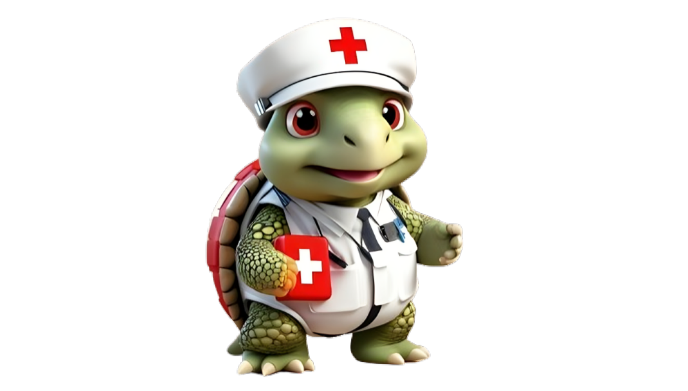 Causes of Air Pollution
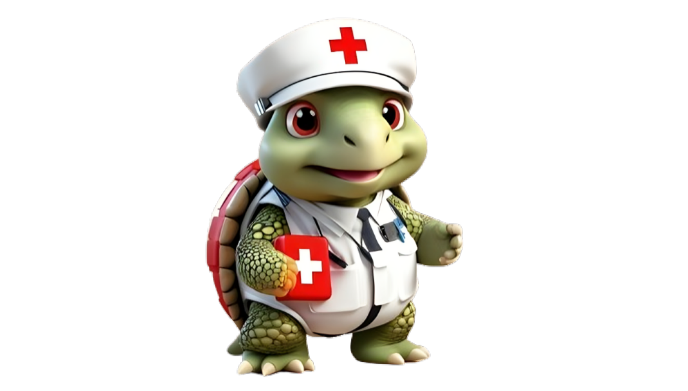 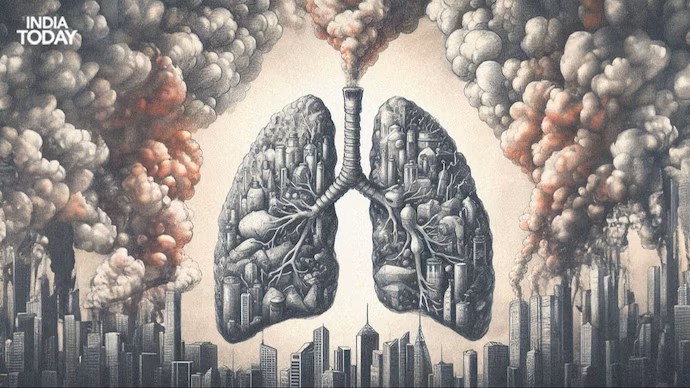 Causes of Air PollutionAir pollution can have both natural and anthropogenic causes, including:
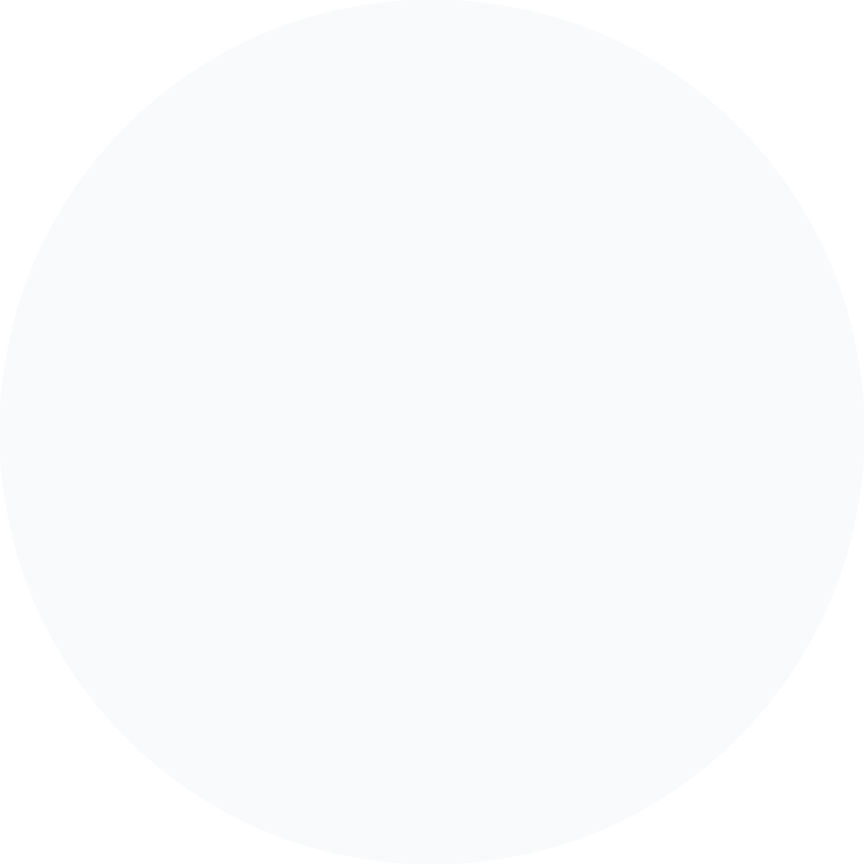 Combustion of Fossil Fuels

Emissions from vehicles, power plants, and industrial facilities burning coal, oil, and natural gas.
Industrial Activities

Release of pollutants during manufacturing processes.
Waste Management

Improper disposal of solid waste and incineration.
Agricultural Practices

Use of fertilizers and pesticides.
Livestock emissions.
Biomass - burning
Deforestation

Reduction in the number of
trees contributing to increased carbon dioxide levels.
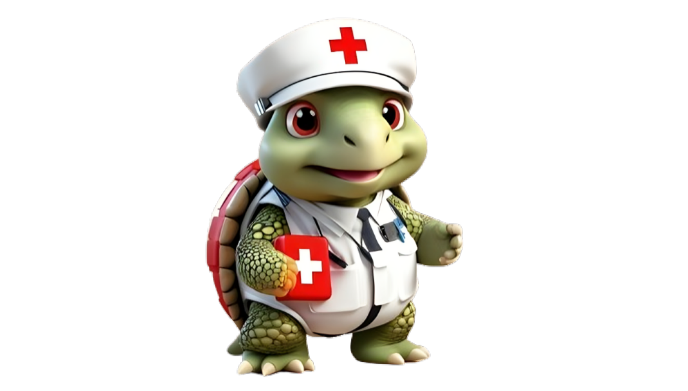 Symptoms of Air Pollution
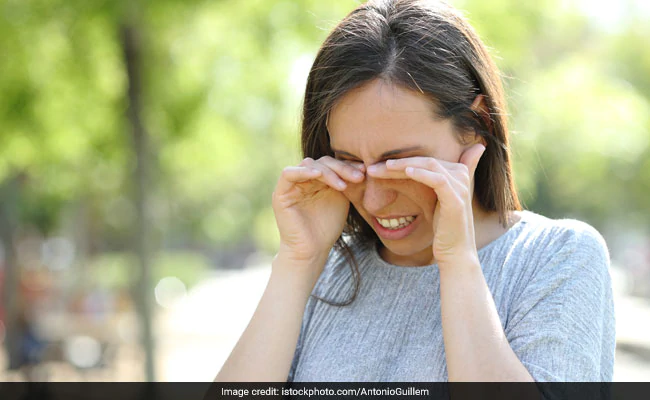 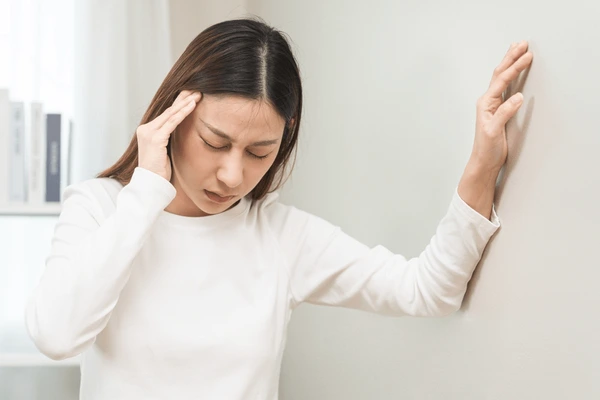 02.
04.
Nausea, dizziness, headache
Runny nose, sore throat, red eyes
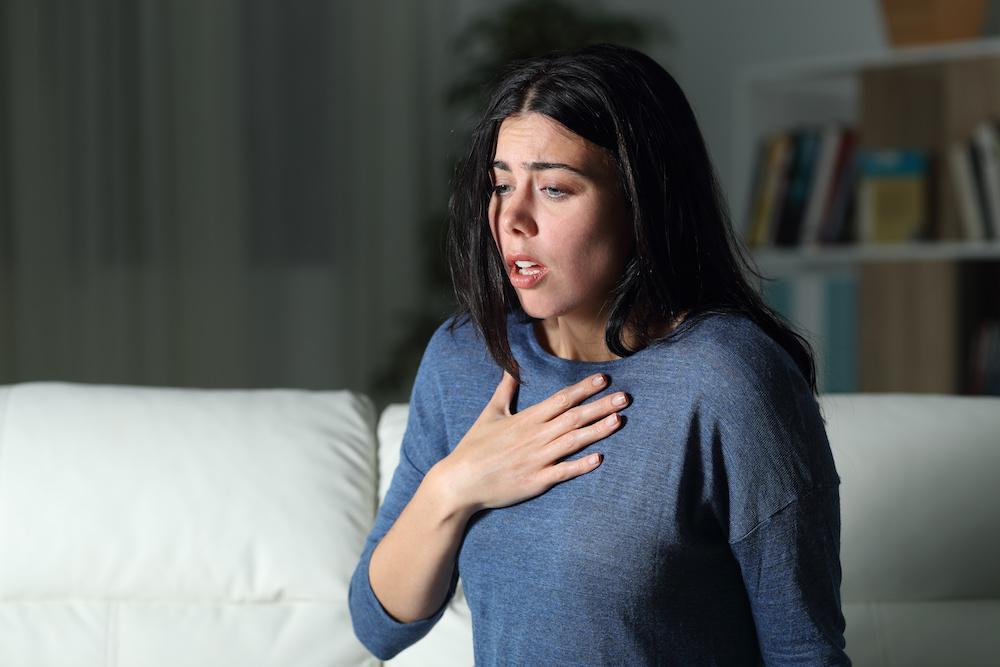 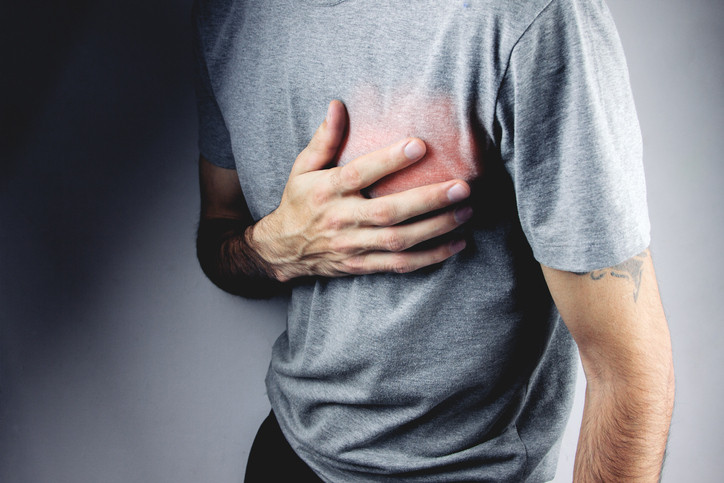 03.
Aggravation of heart conditions, increased risk of heart attacks
01.
Coughing, Wheezing, aggravation of Asthma
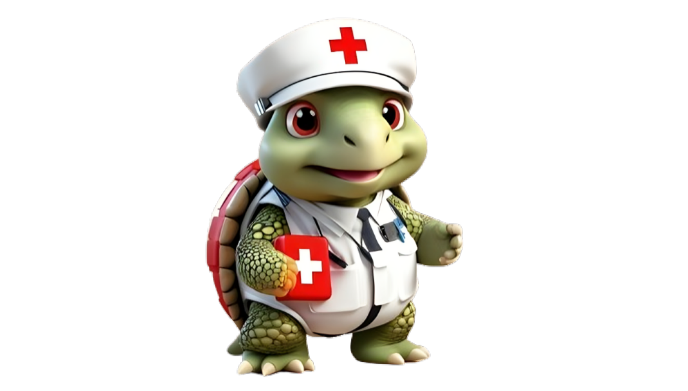 What to do?
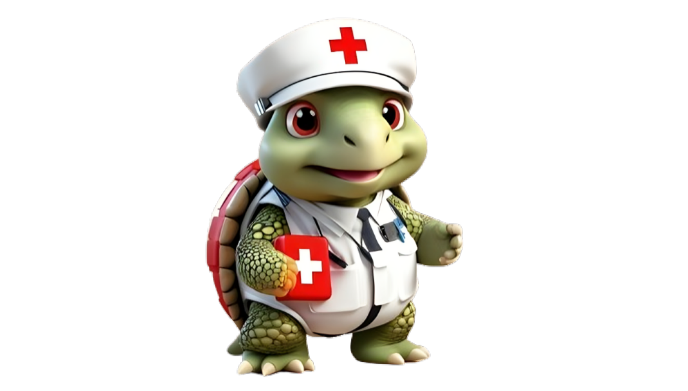 MEASURES TO BE TAKEN

Reducing Emissions: Implementing and enforcing stricter emission standards for vehicles and industrial facilities. Promoting the use of clean and renewable energy sources. Switching to cleaner fuels with lower sulfur content.
Urban Planning: Designing cities to reduce traffic congestion and promote public transportation. Encouraging the use of bicycles and walking. 
Waste Management: Implementing proper waste disposal and recycling programs. Minimizing open burning of biomass waste and incineration. 
Afforestation and Green Spaces: Planting trees and creating green spaces to absorb pollutants and improve air quality.
Public Awareness: Educating the public about the sources and health impacts of air pollution. Encouraging individual actions to reduce personal carbon footprints.
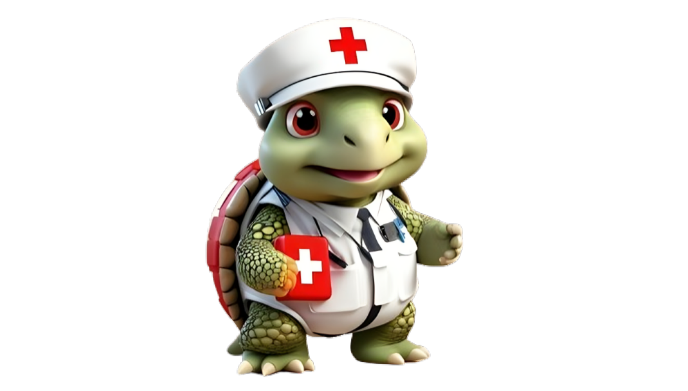 ASSESSMENT

Which of these health problems is NOT significantly worsened by air pollution?
Asthma
Heart disease
Skin cancer
Eye irritation

What simple action can you take every day to reduce air pollution in your community?
Use more public transportation or bike more.
Conserve energy by using less electricity and water.
Choose products with less packaging.
All of the above.
Answer: 1) c 2) d
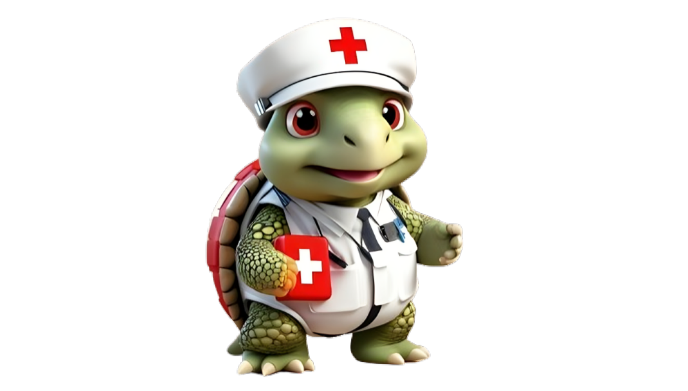 REFRESHER

Air pollution is the presence of harmful substances in the Earth's atmosphere, causing adverse effects on living organisms, ecosystems, and climate. 

Common pollutants include particulate matter, ground-level ozone, sulfur dioxide, nitrogen dioxide, carbon monoxide, and lead. Visible indicators include hazy or smoggy conditions, discoloration of buildings or vegetation, and unpleasant odors. 

Causes include fossil fuel combustion, industrial activities, agricultural practices, waste management, and deforestation. 

Symptoms include coughing, wheezing, asthma aggravation, runny nose, sore throat, red eyes, heart conditions aggravation, nausea, dizziness, and headache. 

Measures to reduce air pollution include stricter emission standards, urban planning, waste management, afforestation and green spaces, and public awareness about the sources and health impacts of air pollution.
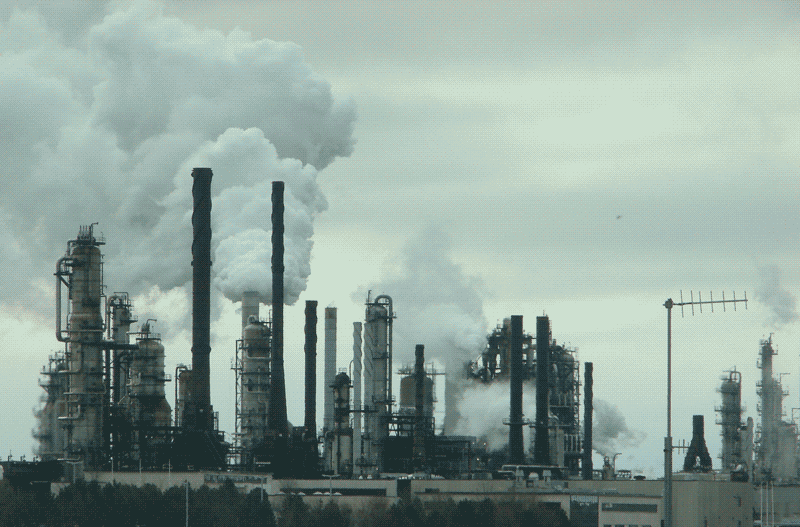 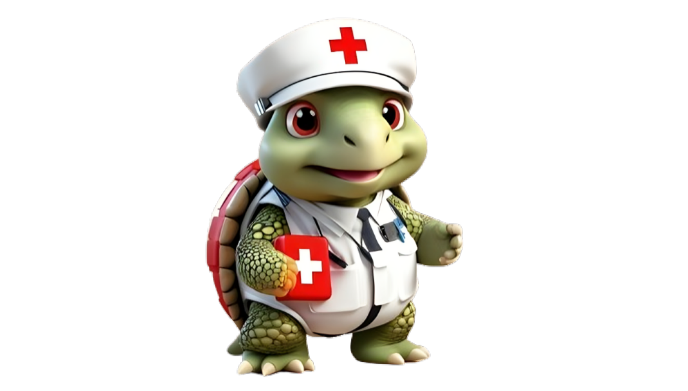 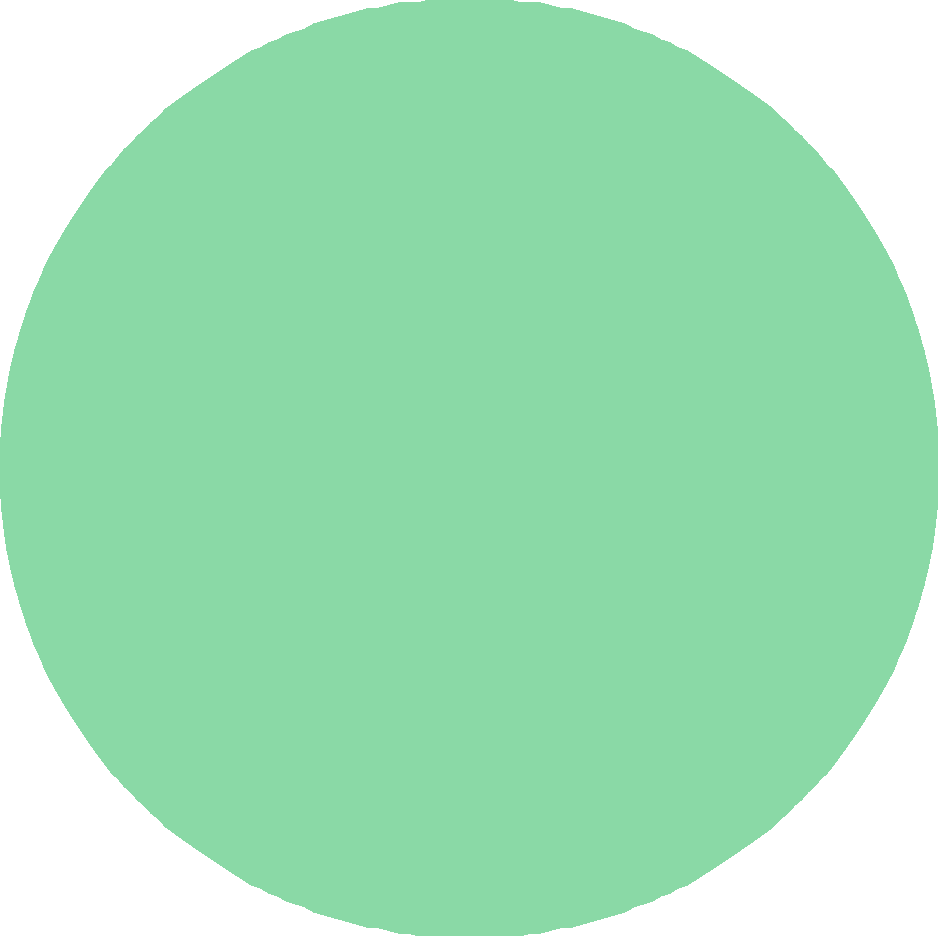 Thank you for your attention,  It may save a life one day
FOR MORE INFORMATION CONTACT +91 9911772407 OR EMAIL AT	INFO@INFINITI8.ORG